Муниципальное бюджетное учреждение дополнительного образования «Дворец детского творчества» имени Ф.И. Авдеевой городского округа «город Якутск»
Тема: Арктика и ее обитатели
Выполнила: Эртюкова Галина Николаевна
 педагог дополнительного образования
2020 год
Арктика
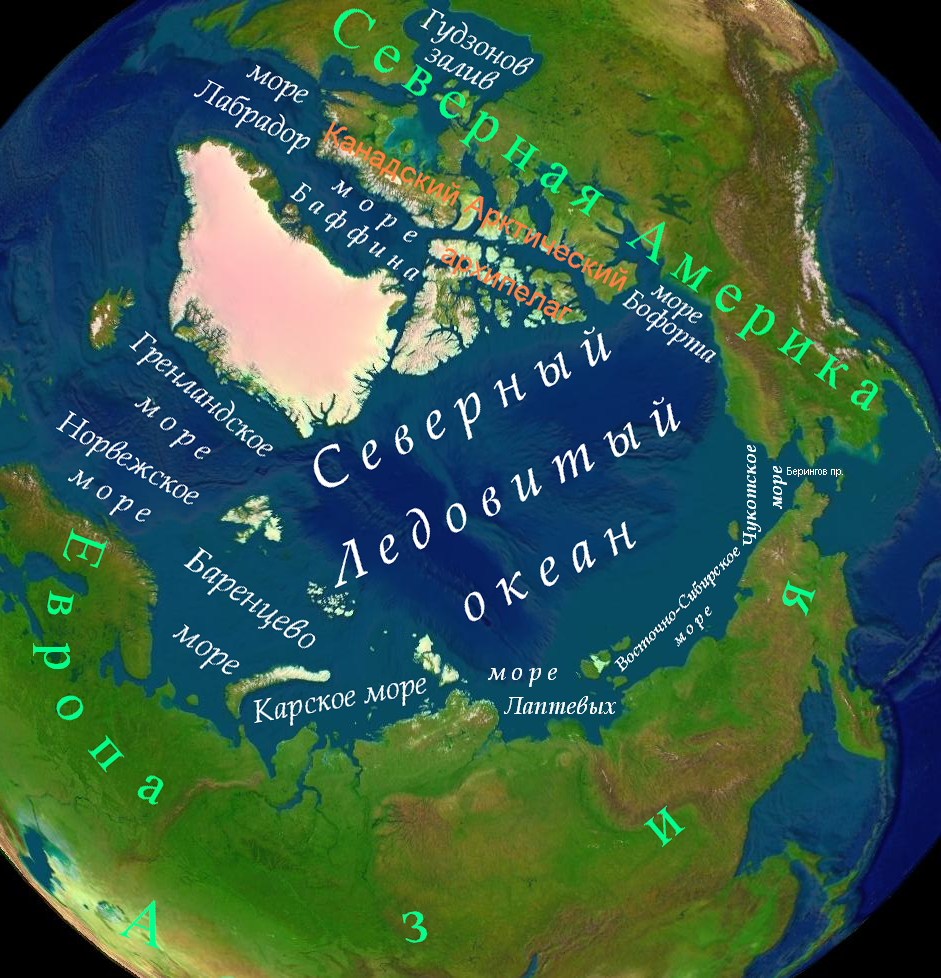 Арктика –это северный полюс и все прилегающие к нему прибрежные территории России, Европы и  Северной Америки.
Зима в Арктике суровая и снежная. Температура зимой может достигать до минуса 70 градусов.
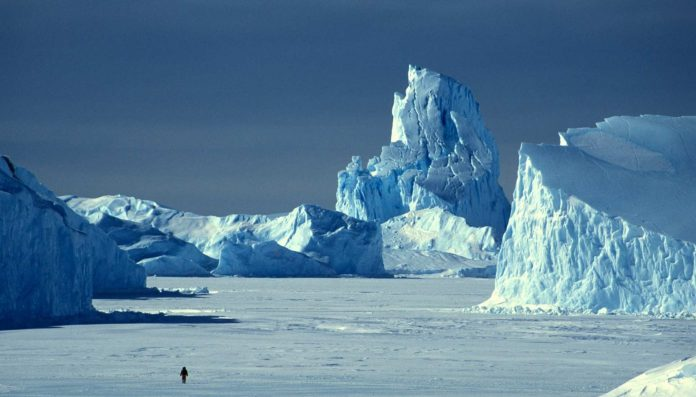 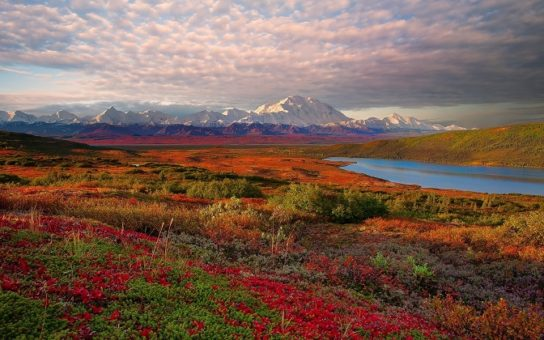 Зимой не увидишь солнца, и поэтому наступает полярная ночь. Лето здесь короткое и холодное. Летом в Арктике почва оттаивает всего на несколько десятков сантиметров и покрывается цветущим ковром.
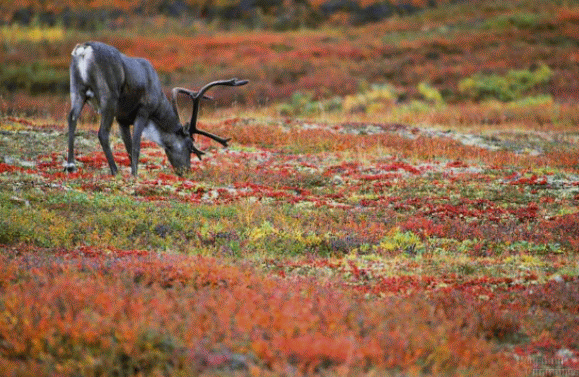 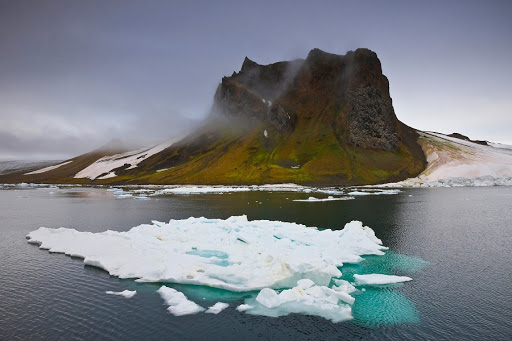 Лето в Арктике
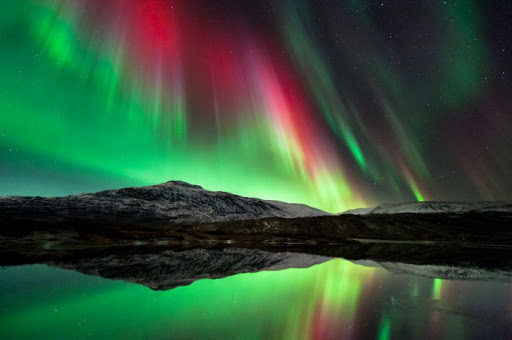 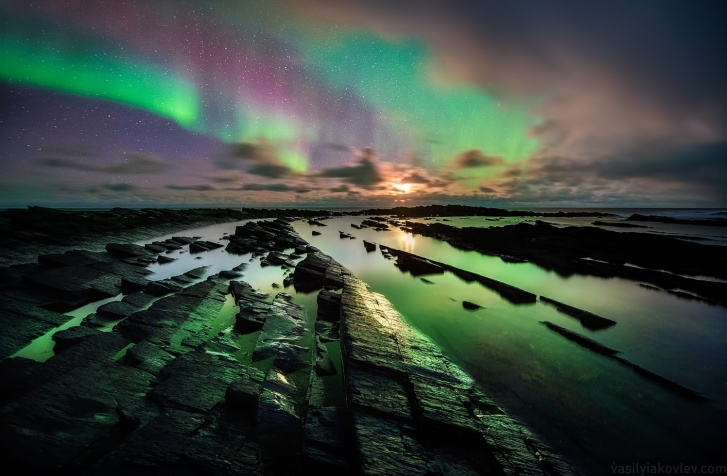 Весной и осенью в Арктике можно увидеть полярное сияние.
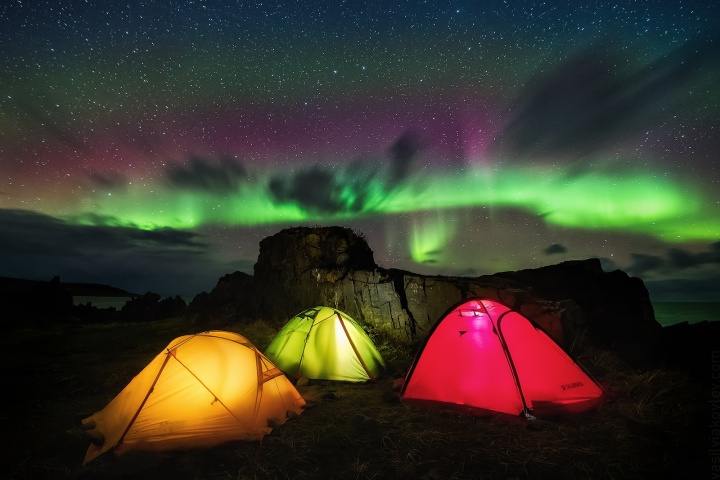 Полярное сияние – это свечение частиц воздуха. На планете «Солнце» происходят различные вспышки, взрывы, из-за которых появляются частицы солнечного ветра. Каждая частица имеет свой цвет: зеленый, желтый и т.д. Лучше его видно в полярную ночь.
Белый медведь — красивое, благородное животное, он по праву считается живым символом Арктики. Шерсть белого медведя лишена пигментной окраски, а сами шерстинки полые. Прозрачные волоски отражают солнечный свет, придавая шерсти белую окраску. Цвет кожи у белого медведя – черный.
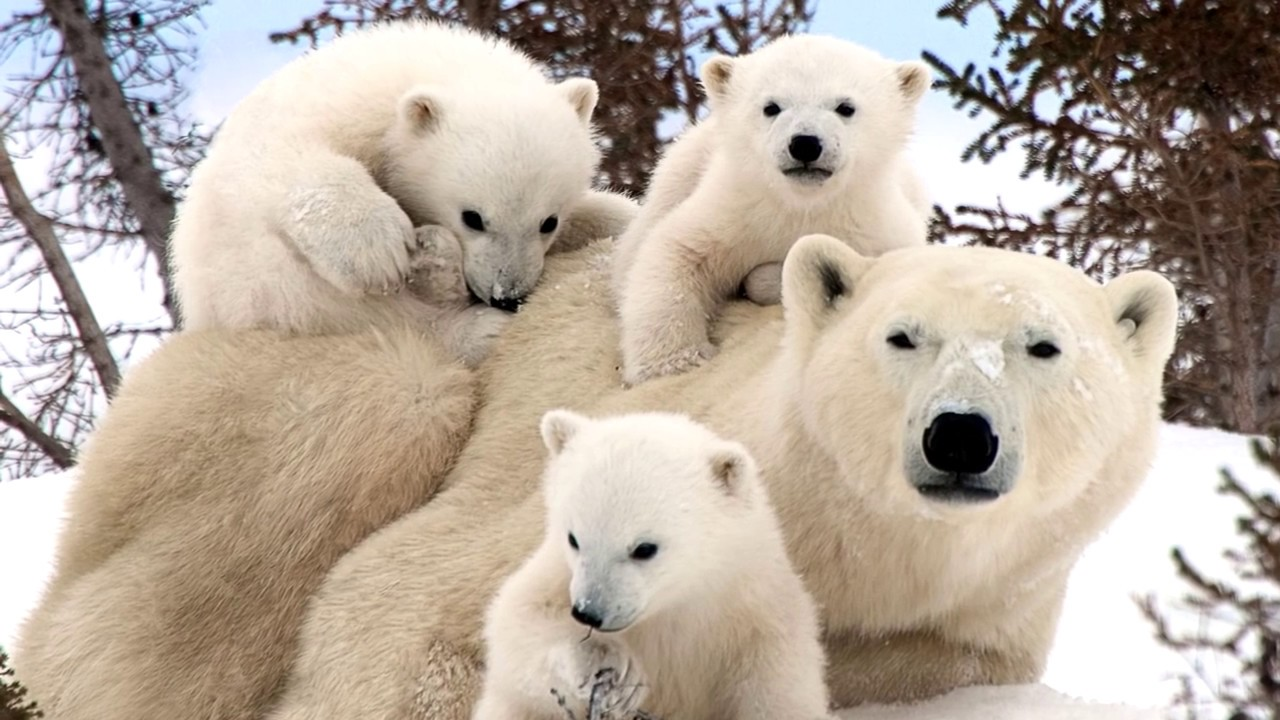 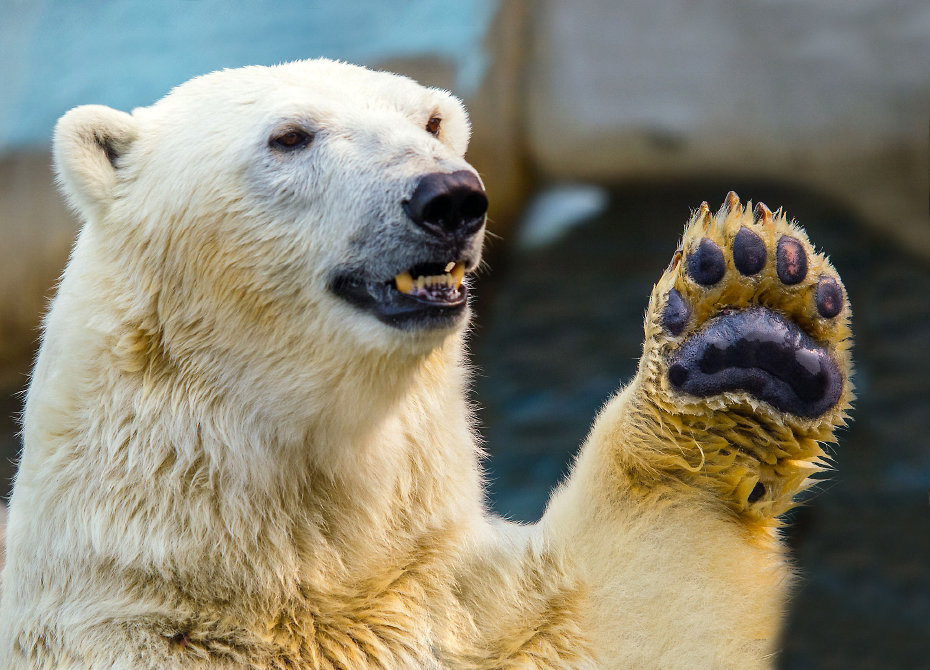 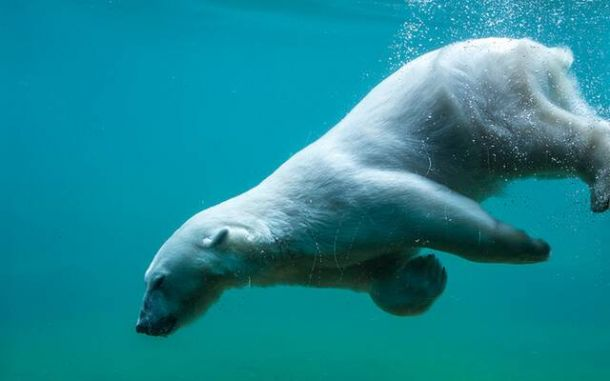 Обитают в Арктике и многочисленные ластоногие — тюлени, морские котики, моржи, морские коровы и слоны. Их называют ластоногими потому, что их конечности похожи на ласты. Такая форма плавников позволяет плавать в воде с большой скоростью
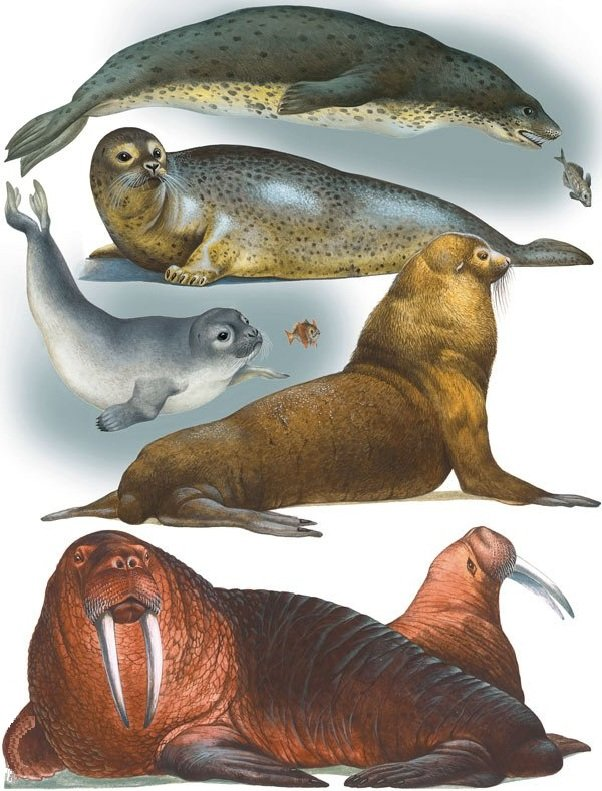 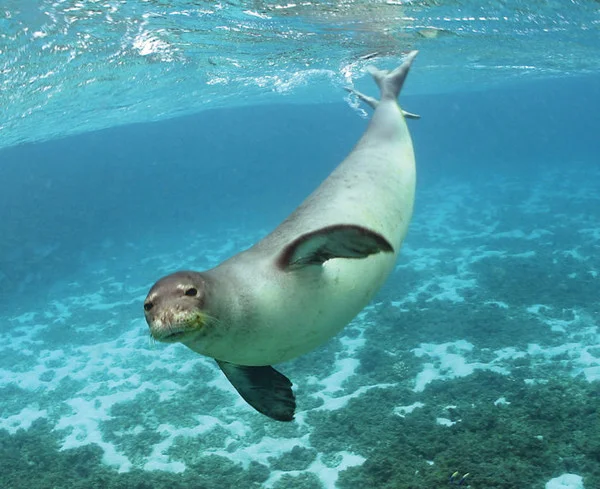 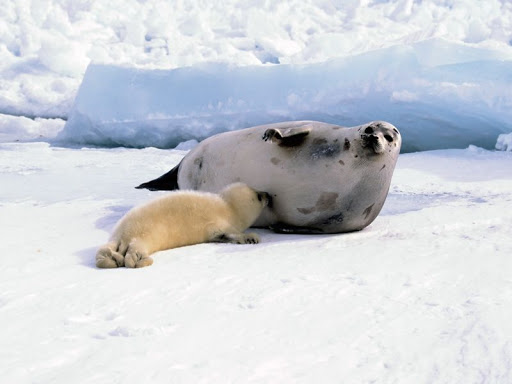 Детеныша  тюленя называют бельком, потому что при рождении его пух белоснежный и пушистый.
Морская корова – одно из самых крупных животных после белого медведя
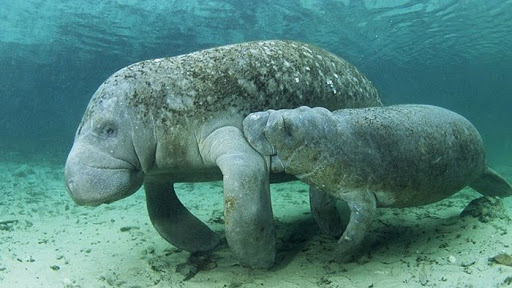 Северный морской слон — вид млекопитающих семейства настоящих тюленей
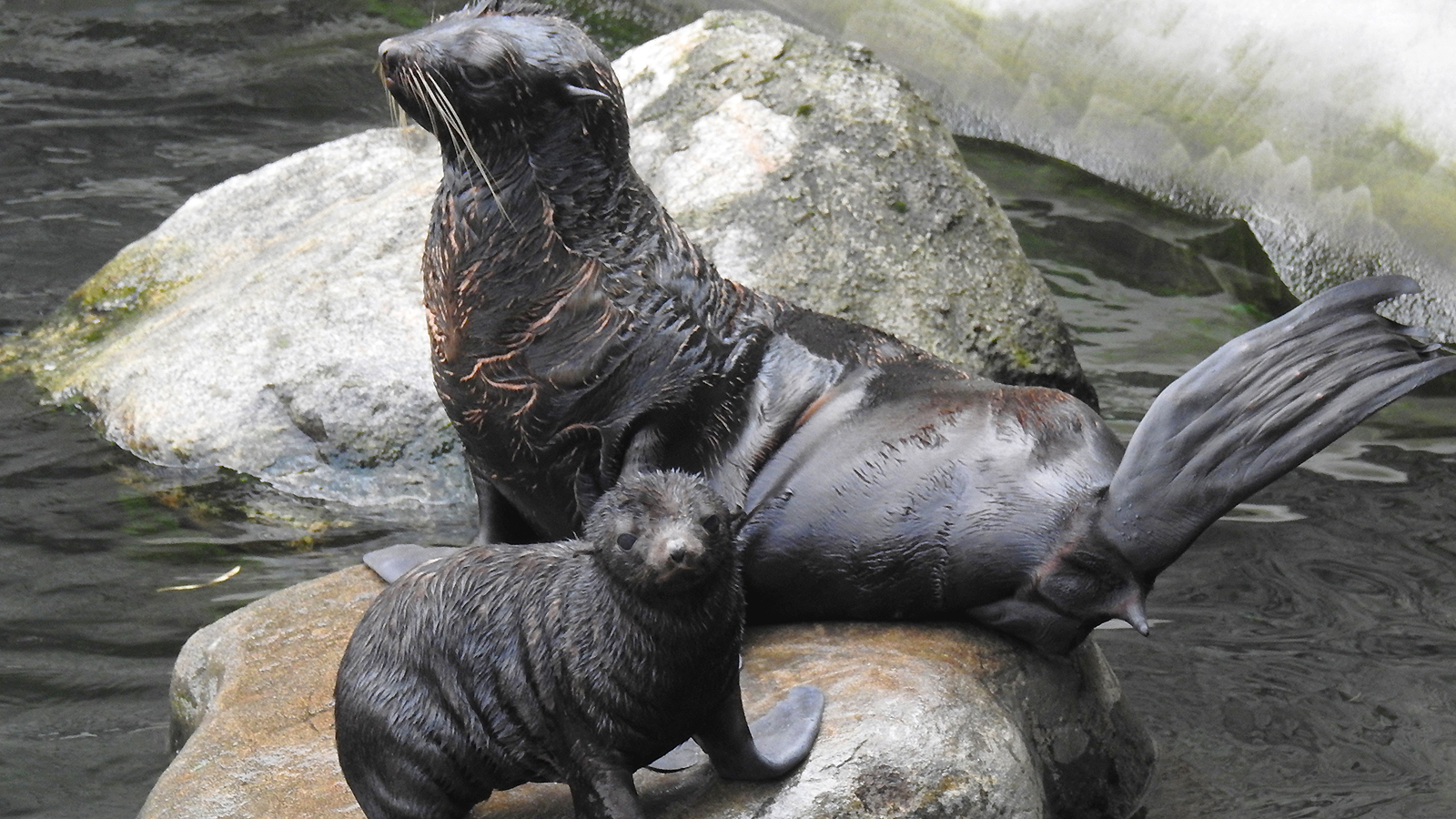 Северный морской котик это подвид ушастого тюленя.
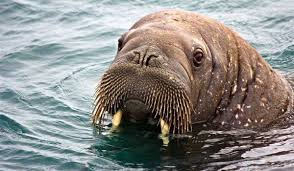 На ледниках можно увидеть огромные по численности стада моржей. Эти громадные, неуклюжие на суше животные очень проворны и быстры в воде. Врагом моржа является белый медведь. Однако моржи очень сильны и обладают мощным оружием: бивнями, которыми при опасностях они защищаются
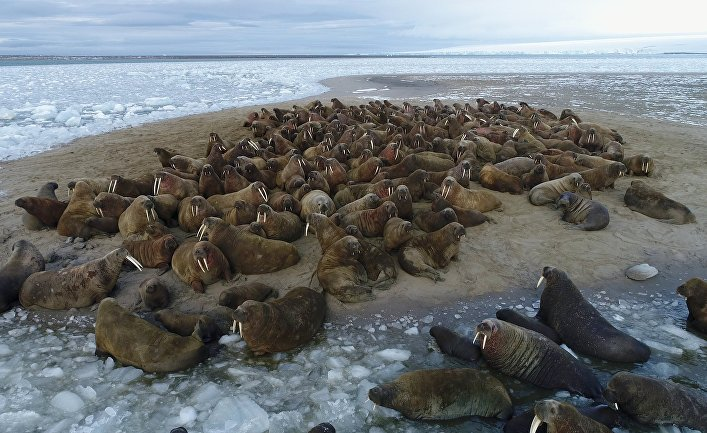 Горбатый кит. Почему же он горбатый, потому что, действительно, у него есть горб: его плавник обладает такой формой. Длина кита может достигать до 20 м., а вес до 40 т.
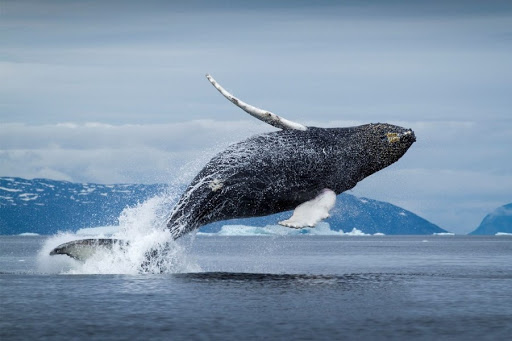 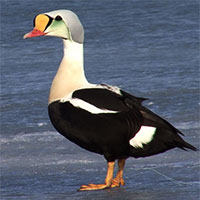 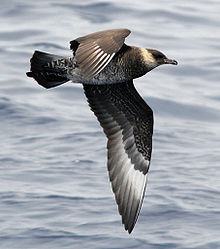 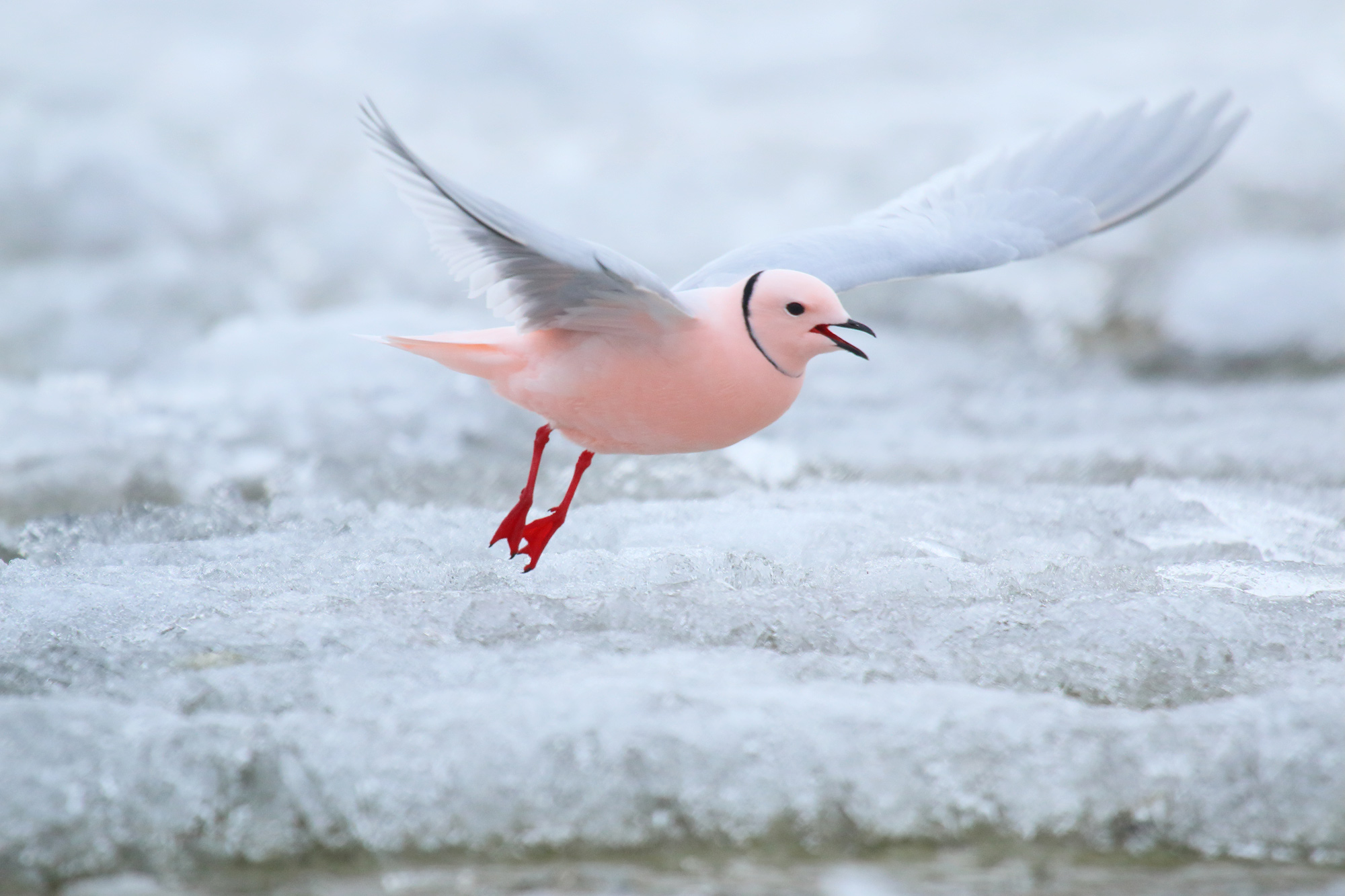 гага
поморник
розовая чайка
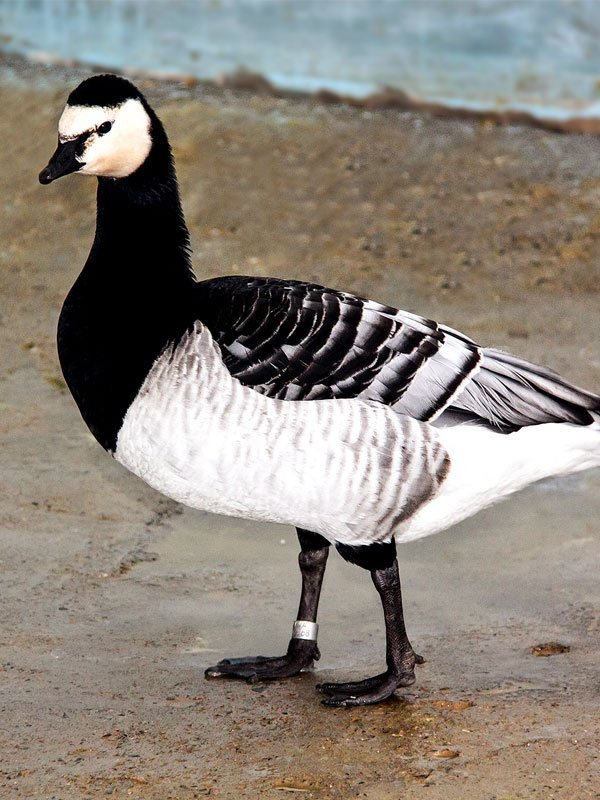 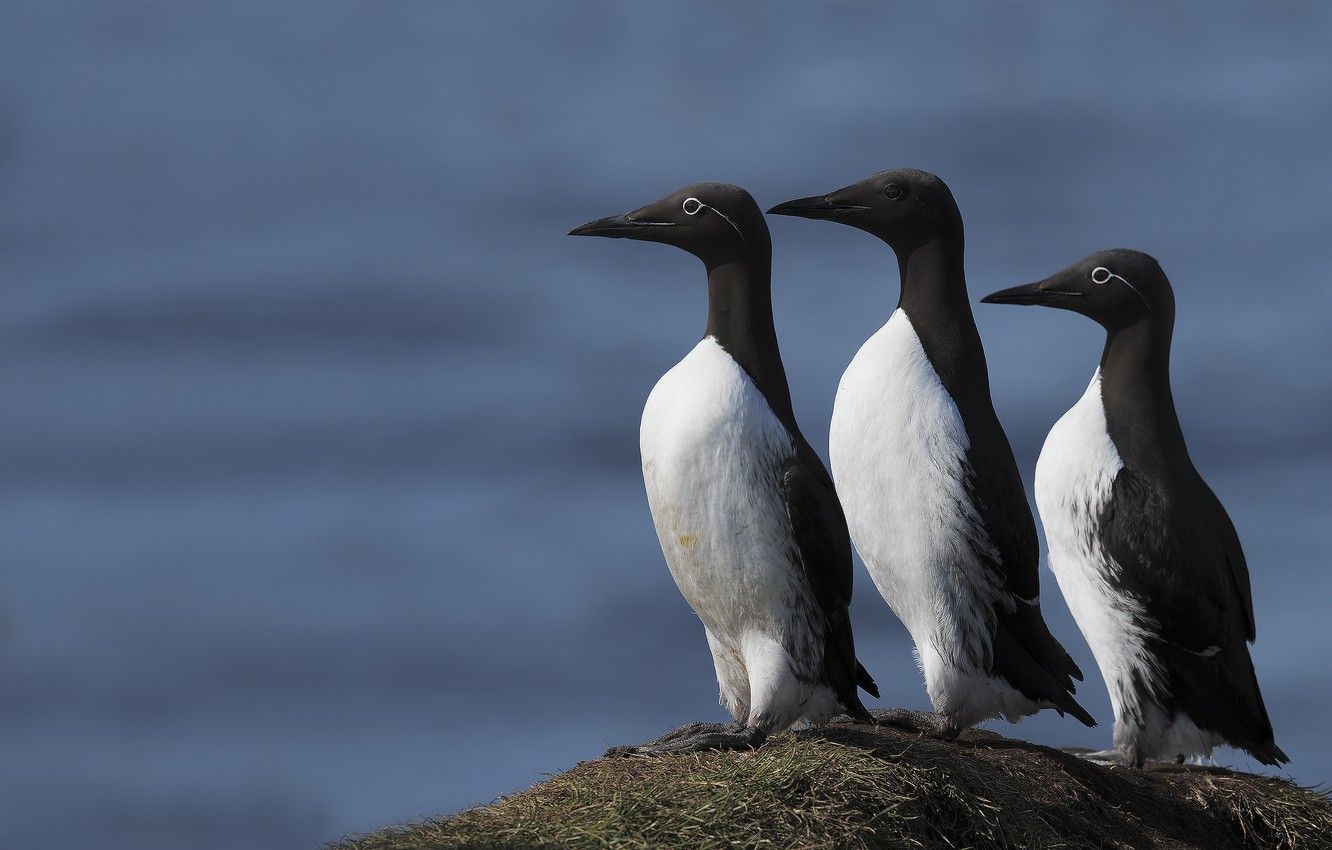 Помимо животных в Арктике живут и обитают птицы.
казарка
кайра
Кулик-сорока  довольно крупная птица (длина тела 40—47 см, вес 420—820 г). Это распространённый обитатель Арктики
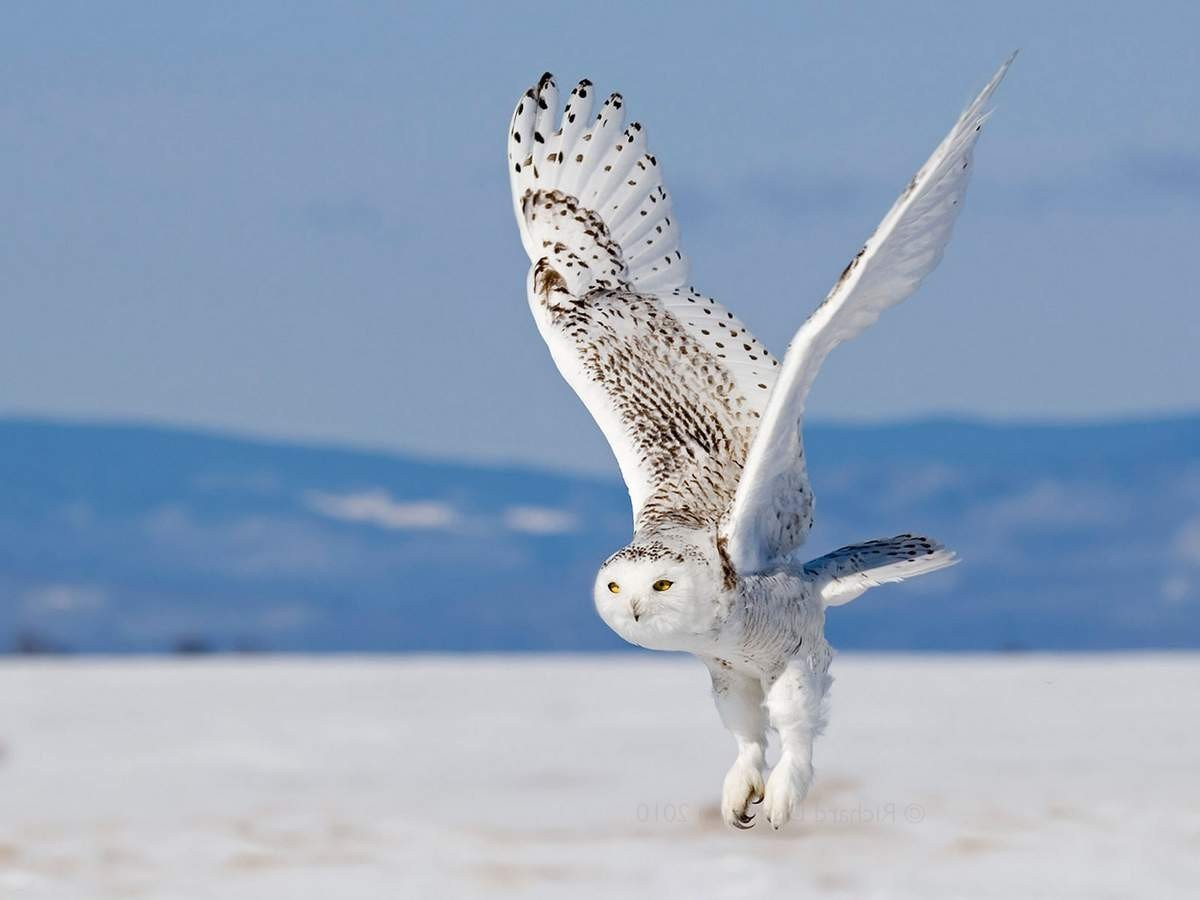 Самой свирепой и крупной среди птиц является полярная сова. Это безжалостный хищник с жёлтыми глазами и белым оперением
Спасибо за внимание!